Quality of life
6th seminar					Jaroslav Biolek
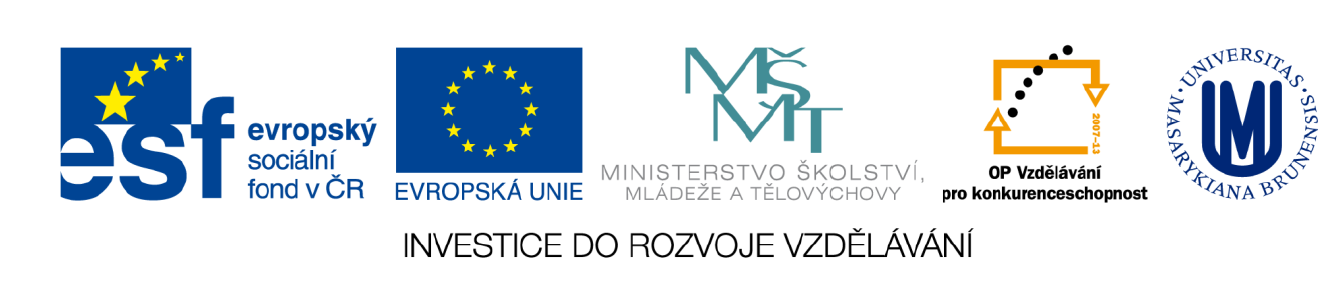 Indicators and measurements of quality of life
Main domains of quality of life:
Economic dimension: financial security, economic freedom, employment, job opportunity…
Material dimension: housing, living condition, liveability…
Environmental dimension: natural environment, pollution, noise…
Physical health: wellness, health care…
Political dimension: democracy, freedom, independency…
Social dimension: social inclusion, security, stability, trust…
Mental health: satisfaction, self-realization, well-being…
Indicators and measurements of quality of life
Aim: to find 10 „ideal“ objective indicators which define and express all these dimensions
Are these indicators really objective?
Can we use them for measuring of quality of life in different regions?
Case study –regions (SO ORP):
Prague‘s quarter
Region with bigger city
Peripheral region
Task to next lesson
Think about these questions:
Which (sub)domains / dimensions of quality of life are not objectively measurable? Which should be especially included into research on subjective quality of life?
What is relation between objective and subjective indicators of quality of life (according to you)? What is relation between objective and subjective indicators of quality of life (according to you)? Which indicators are more important and more reflective a reality? Objective or subjective?